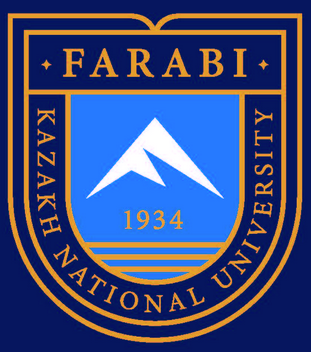 AL-FARABI KAZAKH NATIONAL UNIVERSITY
Department of political science and political technologies
Political conflict studies
Abzhapparova A.A.
Senior lecturer
Political conflict studies
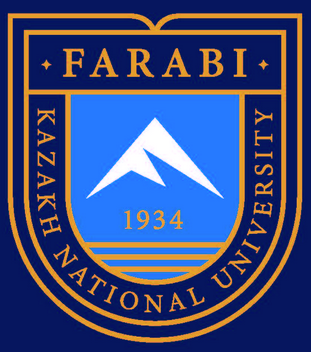 Lecture 1
Political conflict studies as a discipline
Lecture plan:
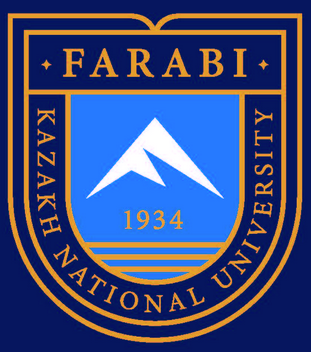 "Sources and components" of the science of conflictology
Political conflictology as a branch of big political science
Main types of conflicts
Conflictology – a discipline among other branches of political science?
Psephology, elitology, transitology…
Not quite. Conflictology goes beyond the political sphere, and claims to cover conflicts outside of politics. Even family ones.
"Sources and components" of the science of conflictology
Conflict psychology and popular psychology.

Experience of political strategists and political consultants.

Experience in applied study of international conflict regulation.
Political conflictology as a branch of big political science
Studying the political background of the conflict.

Overcoming psychological reductionism, biological reductionism, etc.

The use of political science tools and borrowed ones – rational choice theory, mid-range theories, game modeling, etc.
Conflictology or political conflictology?
There is nothing to stop us from addressing various aspects of conflicts in traditional sciences.
Describing conflicts at the micro level (family quarrels) and at the national level (civil wars) risks being too abstract.
The term “conflict” is essentially a pre-concept , i.e. a concept of everyday, non-scientific language.
An excursion into the history of the concept of "pre-concept"
Emile Durkheim
 (Emile Durkheim)
  1858 - 1917
 
Sociologist, founder of the sociological method. He assumed that everyday language can call facts and phenomena of different natures the same.
An Excursion into the Sociology of Suicide*
* Durkheim E. "Suicide. Sociological Study" (1897).
** fatalistic type – further interpretation.
Definition
Political conflict is a violent confrontation between two or more parties over the distribution of public goods.

Strength Vs Bargaining

Intrapersonal conflicts are ignored

Public goods: resources, norms…
Two Trends in Political Philosophy
"Man is a political animal" - Aristotle

Man is a participant in the "war of all against all" - Thomas Hobbes
Main types of conflicts
Political conflicts at different levels
State
Interest groups
Parties
Individual
Levels of Conflict
International.
Within the state – the center vs. regions, branches of government.
Within society – intergroup (class), ethnonational, gender.
State vs. society – conflict of elites, state vs. civil society.
State Vs Individual
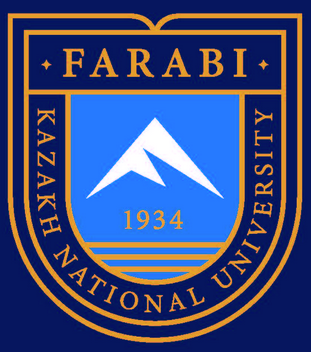 Materials used in the lecture :1. Steven Spittaels Nick Meynen Filip Hilgert Handbook: Mapping Conflict Motives in War Areas (Draft version 5 October 2007) https://www.ipisresearch.be/maps/handbookweboct07.pdf 7         Gabriel Alier Riak Achot. Dut Bol Ayuel Bill. Peace and Conflict Studies  /. - South Sudan, 2022.Handbook of peace and conflict studies / edited by Charles Webel and Johan Galtung. the Taylor & Francis e-Library, 2007The handbook of conflict resolution: theory and practice / Peter T. Coleman, Morton Deutsch, Eric C. Marcus, editors. — Third edition. John Wiley & Sons, Inc.2014.4. The handbook of conflict resolution : theory and practice / Morton Deutsch, Peter T. Coleman, Eric C. Marcus, editors.—2nd ed.5. Conflict management and resolution: an introduction/Ho-Won Jeong. the Taylor & Francis e-Library, 2009Additional.6. Herbert, S. (2017). Conflict analysis: Topic guide. Birmingham, UK: GSDRC, University of Birmingham.7. National Research Council 2000. International Conflict Resolution After the Cold War. Washington, DC: The National Academies Press. https://doi.org/10.17226/9897. 11 Orazbekova Z . Media And international conflict​ on Eurasian space : textbook . manual - Almaty : Kazakh un - ti , 20178. Peace and conflict analysis: Guidance for ILO’s programming in fragile and conflict-affected contexts. International Labour Office, Interpeace, United Nations Peacebuilding Support Office and World Health Organization – Geneva: ILO, 2021Professional scientific databases :1. Conflict resolution strategies use these proven conflict resolution strategies in your conflict management efforts: https://www.pon.harvard.edu/daily/conflict-resolution/conflict-resolution-strategies/